The BHS Learning Journey
GCSE RE this way!
End of Year Assessment
Practice questions completed and assessed
Model answers unpicked and critiqued
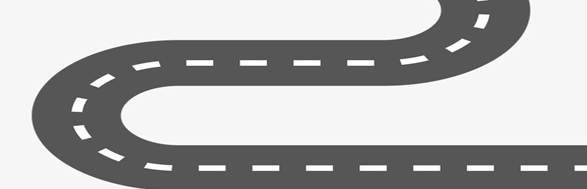 Revision techniques shared
 and modelled
What is the lesser jihad?
What is the impact of weapons of mass destruction?
What are issues surrounding modern conflict?
What is a Just War?
End of Year 9 Preparation
Year 9 Summer Term 2
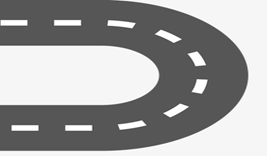 What causes conflict?
What are peace and conflict?
What is Peacemaking?
TOPIC 5 and 6: Is religion a power of peace of  conflict?
Is Pacifism achievable?
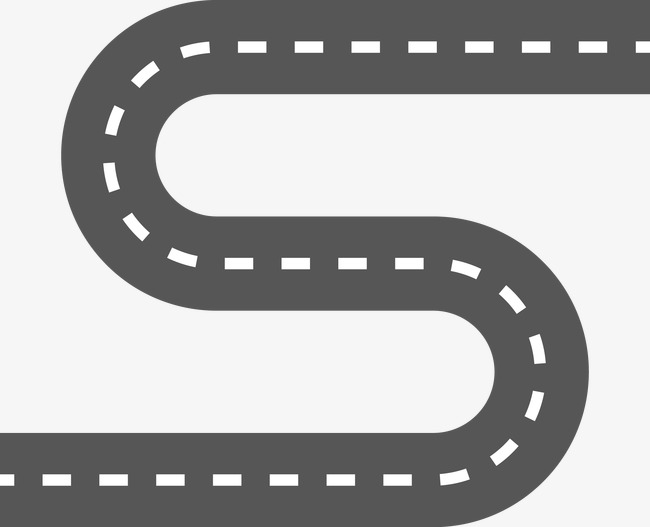 What are issues in the natural world?
How did the universe begin?
Should we use animals?
Year 9 Summer Term 1
Is there life after death?
Why is life important?
Year 9 Spring Term 2
What is abortion?
What is euthanasia?
TOPIC 3 and 4- How do Christians make ethical decisions?
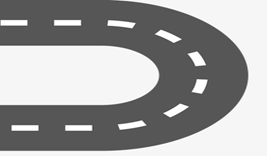 Why is the UK and Burnley a multi-ethnic society?
Why was Nelson Mandela important?
Who was Martin Luther King?
What is social injustice?
TOPIC 2: What is social justice?
Year 9 Spring Term 1
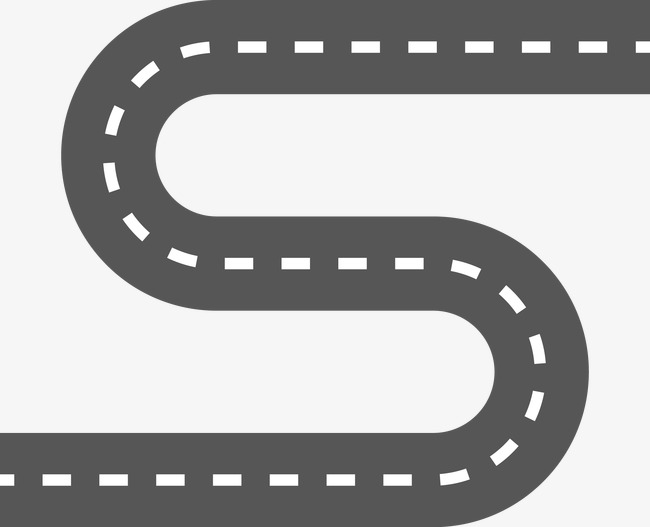 Why did people deny the Holocaust happened?
What was life like in the concentration camps?
How did you survive?
Who was Anne Frank?
Why does it still continue today?
What was the Holocaust?
Year 9 Autumn Term 2
Year 9 Autumn Term 1
TOPIC 1: What can we learn from the Holocaust in modern Britain?
Year 9 begins